Draft Agenda CG 2300 MHz10th of November 2020
Agree on working document structure starting from the output Draft Report from September meeting (see SWG C TEMP 03)
identify what are the adjacent and in-band incumbent services and applications and take also into account systems that are in operation and planned under current framework (see figure 2 in working document). 
If time allows: Start consideration on whether further in-band and adjacent band studies would be needed in relation to the coexistence between MFCN and other services taking into account which other services that could be affected by the introduction of 5G NR and AAS?
ToR 2300 MHz
The CG will in line with WI PT1_28 initiate the work on the basis of existing work and reports in order to draft an ECC Report to review the harmonised technical and regulatory conditions to enable timely introduction of 5G NR and, when applicable, AAS in the 2300-2400 MHz band while ensuring adequate protection of other services. The work should be based on the document SWG C TEMP 03.
The CG should identify what are the adjacent and in-band incumbent services and applications and take also into account systems that are in operation and planned under current framework. If this task  can be completed and there is still time before the next PT1 meeting, start consideration on whether further in-band and adjacent band studies would be needed in relation to the coexistence between MFCN and other services taking into account which other services that could be affected by the introduction of 5G NR and AAS.
The CG convener will report to ECC PT1 one week before the deadline of input contributions for the next meeting.
Spectrum Situation
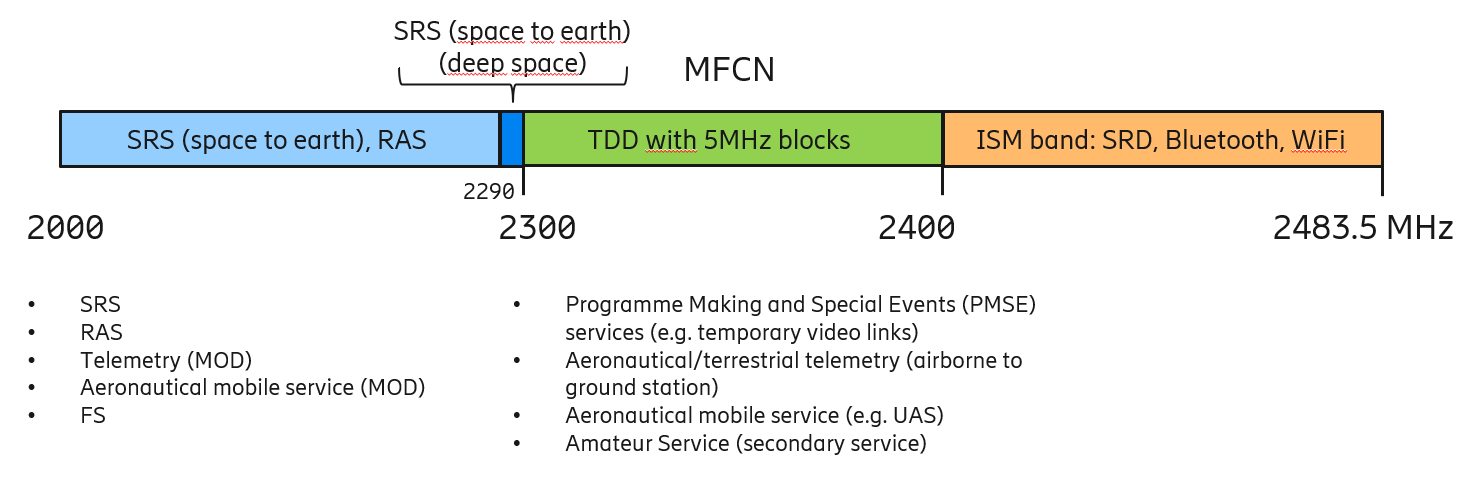